Qari mill-Ktieb
tal-Atti tal-Appostli
Atti 28, 16-20. 30-31
Meta dħalna Ruma, Pawlu tawh il-permess joqgħod għalih b’suldat għassa miegħu. Tlitt ijiem wara, huwa laqqa’ flimkien
miegħu l-kapijiet tal-Lhud, u kif kienu miġbura miegħu qalilhom: 
“L-aħwa, għalkemm jien ma għamilt xejn kontra
l-poplu jew kontra 
d-drawwiet ta’ missirijietna, f’Ġerusalemm tawni priġunier f’idejn
ir-Rumani. Dawn stħarrġu l-każ tiegħi u riedu jitilquni, għax ma sabuli xejn li għalih kienet tistħoqqli l-mewt. Imma
billi l-Lhud żammew iebes jiena kelli nappella għal quddiem Ċesari, mhux għax kelli xi ngħid mal-poplu tiegħi. Għalhekk
tlabtkom tiġu biex narakom u nkellimkom; għax jien minħabba t-tama ta’ Iżrael ninsab marbut b’din il-katina”.
Pawlu dam joqgħod hemm għal sentejn sħaħ fid-dar li kien kera; hemm kien jilqa’ lil dawk kollha li kienu jiġu għandu, ixandrilhom
is-Saltna ta’ Alla u jgħallimhom fuq il-Mulej Ġesù Kristu bil-kuraġġ u bla tfixkil.
Il-Kelma tal-Mulej
R:/ Irroddu ħajr lil Alla
Salm Responsorjali
R:/  Il-Mulej idawwar wiċċu lejn min hu sewwa
Il-Mulej hu fit-tempju mqaddes tiegħu,
il-Mulej fis-sema għandu 
t-tron tiegħu;
għajnejh fuq il-bnedmin jitfa’,
bi xfar għajnejh jiflihom.
R:/  Il-Mulej idawwar wiċċu lejn min hu sewwa
Jgħarbel il-Mulej il-ġust u l-ħażin;
hu jobgħod ’il min iħobb id-dnewwa.
Għax ġust hu l-Mulej, u jħobb il-ġustizzja;
wiċċu jdawwar lejn min hu sewwa.
R:/  Il-Mulej idawwar wiċċu lejn min hu sewwa
Hallelujah, Hallelujah
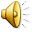 Nibagħtilkom l-Ispirtu 
tal-verità, jgħid il-Mulej,
u jwassalkom għall-verità kollha.
Hallelujah, Hallelujah
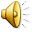 Qari mill-Evanġelju skont
San Ġwann
Ġw 21, 20-25
R:/ Glorja lilek Mulej
F’dak iż-żmien, Pietru dar, u ra lid-dixxiplu li kien iħobb Ġesù miexi warajhom, dak id-dixxiplu li waqt l-ikla kien imtedd
fuq sider Ġesù u qallu: 
“Mulej, min hu li se jittradik?”. 
Pietru, mela, kif ra lil dan, qal lil Ġesù:
“U dan, Mulej, x’se jsir minnu?”. 
Ġesù qallu:
“Inti x’inhi affarik jekk jiena rridu jibqa’ sa ma
niġi? Int imxi warajja!”.
B’hekk ġriet ix-xniegħa fost l-aħwa li dak 
id-dixxiplu ma kienx se jmut. Madankollu Ġesù ma
qalx li ma kienx se jmut, imma biss: <Jekk irridu jibqa’ sa ma niġi, inti x’inhi affarik?>
Dan huwa d-dixxiplu li
qiegħed jagħti xhieda għal dan kollu u li kiteb dawn 
il-ħwejjeġ, u aħna nafu li 
x-xhieda tiegħu hi minnha. Iżda hemm ukoll bosta
ħwejjeġ oħra li għamel Ġesù. Li kieku wieħed kellu jikteb kollox ħaġa b’ħaġa, naħseb li anqas 
id-dinja stess ma kienet
tesagħhom il-kotba li kienu jinkitbu.
Il-Kelma tal-Mulej
R:/ Tifħir lilek Kristu